International Workshop on Updated Recommendations in the Trade Statistics Manuals – IMTS 2026 and MSITS 2026, Muscat, Oman, 14-16 April 2025
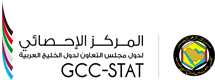 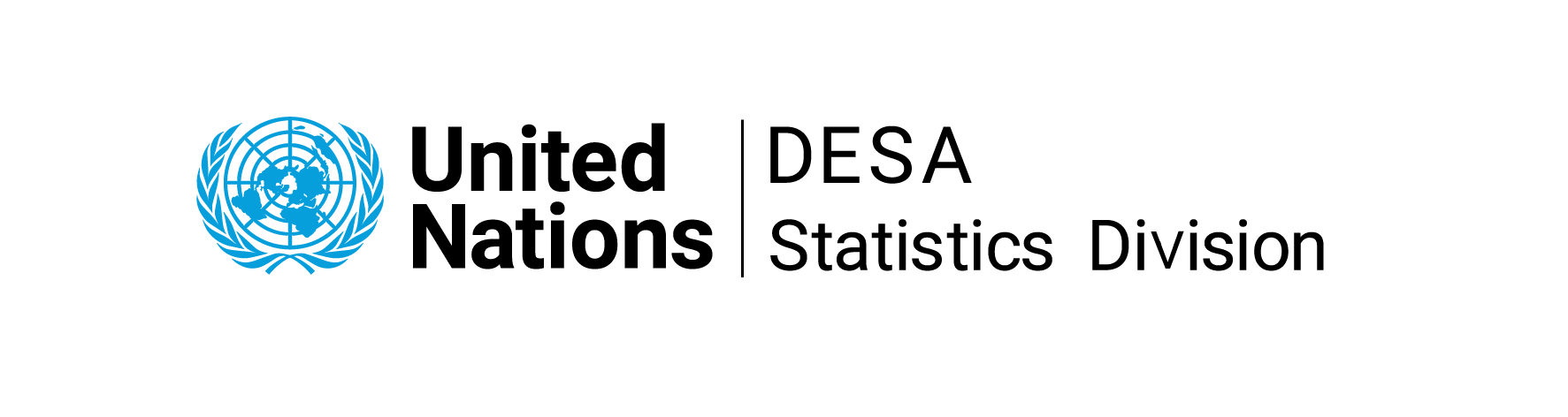 نظام التجارة
أولجور الحسين
مكتب الصرف
المغرب
ouljour@oc.gov.ma
ouljourh@gmail.com
البند العمودي 6
		 نظام التجارة: تحسين التغطية من خلال تطبيق نظام التجارة العام حصريًا

الهدف هو التوصية بنظام تجارة حصري للحد من التباينات في بيانات التجارة الدولية  ومواءمته مع الحسابات القومية وإحصاءات ميزان المدفوعات.
نطاق إحصاءات التجارة الدولية للبضائع
تعريف نطاق إحصاءات التجارة الدولية للبضائع كتسجيل للسلع التي تضيف أو تطرح من رصيد الموارد المادية لبلد ما عن طريق إدخال (الواردات) أو ترك (صادرات) إقليمها الاقتصاديماذا، كيف، متى، أين
3
المصطلحات الأساسية:الأقاليم
الإقليم الاقتصاديالمنطقة الخاضعة للسيطرة الفعلية لحكومة واحدةإقليم إحصائيالإقليم الذي يجري فيه تجميع البيانات التجاريةإقليم الجماركالإقليم الذي ينطبق فيه قانون الجمارك لدولة ما
4
المعايير الحالية: الفصل الثاني: نظام التجارة
يبدأ الفصل باستعراض عام للمفاهيم الأساسية:
المنطقة الإحصائية، المنطقة الجمركية...
التركيز على نظام التجارة العام:
يُعرّف بوضوح عمليات إعادة الاستيراد وإعادة التصدير، ويُوصى بتحديد كلٍّ منهما على حدة (يجب أن تُدرج معلومات الإجراءات الجمركية المطبقة ضمن مجموعة البيانات).
يُشرح أيضًا قيود نظام التجارة الخاص.
تتيح توصيات نظام التجارة الحالي إمكانية اعتماد أحد الأنظمة الثلاثة: النظام الخاص الضيق، والنظام الموسع، والنظام العام (IMTS2010، الفصل الثاني). ويُعد هذا أحد المصادر الرئيسية للتباينات في إحصاءات التجارة الدولية بين الشركاء أو الدول.
توصي  IMTS 2010 باستخدام نظام التجارة العام ولكنها تعترف أيضًا بنظام التجارة الخاص.
يُستخدم تعريف ضيق لنظام التجارة الخاص عندما يقتصر الإقليم الإحصائي على منطقة التداول الحر.

يُستخدم تعريف مُوسّع لنظام التجارة الخاص عندما يشمل نظام إحصاءات التجارة الدولية للبضائع ما يلي:
السلع التي تدخل بلدًا ما التجهيز الداخلي، أو التي تخرج منه بعد ذلك.
السلع التي تدخل منطقة صناعية حرة أو تخرج منها.

عمليًا، تُطبّق الدول تعريفات مُختلفة لنظام التجارة الخاصة بناءً على اختيار أجزاء الإقليم الاقتصادي المُشمولة.
إشكالية
المشكلة على الرغم من أن نظام التجارة العام مثالي من الناحية النظرية، إلا أن عددًا من الدول لا تزال تستخدم نظام التجارة الخاص بسبب التحديات العملية والاحتياجات صناع القرار.
نتائج مسح NCDP لعام 2016 المتعلق بأنظمة التجارة اي ممارسات التجميع والنشر الوطنية
National Compilation and Dissemination Practices (NCDP) survey
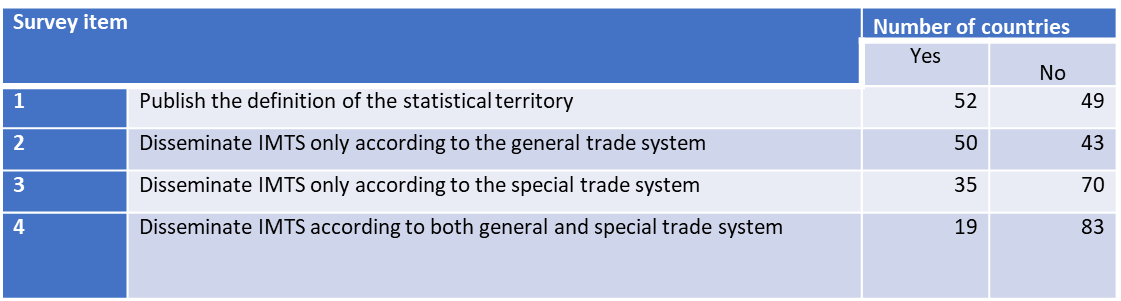 الإقليم الإحصائي
نظام التجارة العام
نظام التجارة الخاص
ويشكل استخدام التعريف الضيق لنظام التجارة الخاص أحد المصادر الرئيسية للتناقضات في إحصاءات التجارة الدولية بين الشركاء.
وتوصلت التحليلات التي أجراها فريق العمل إلى أنه عند استخدام التعريف المُوسّع لنظام التجارة الخاص فإن التناقض مع البيانات المجمعة على أساس نظام التجارة العام يكون هامشيا.
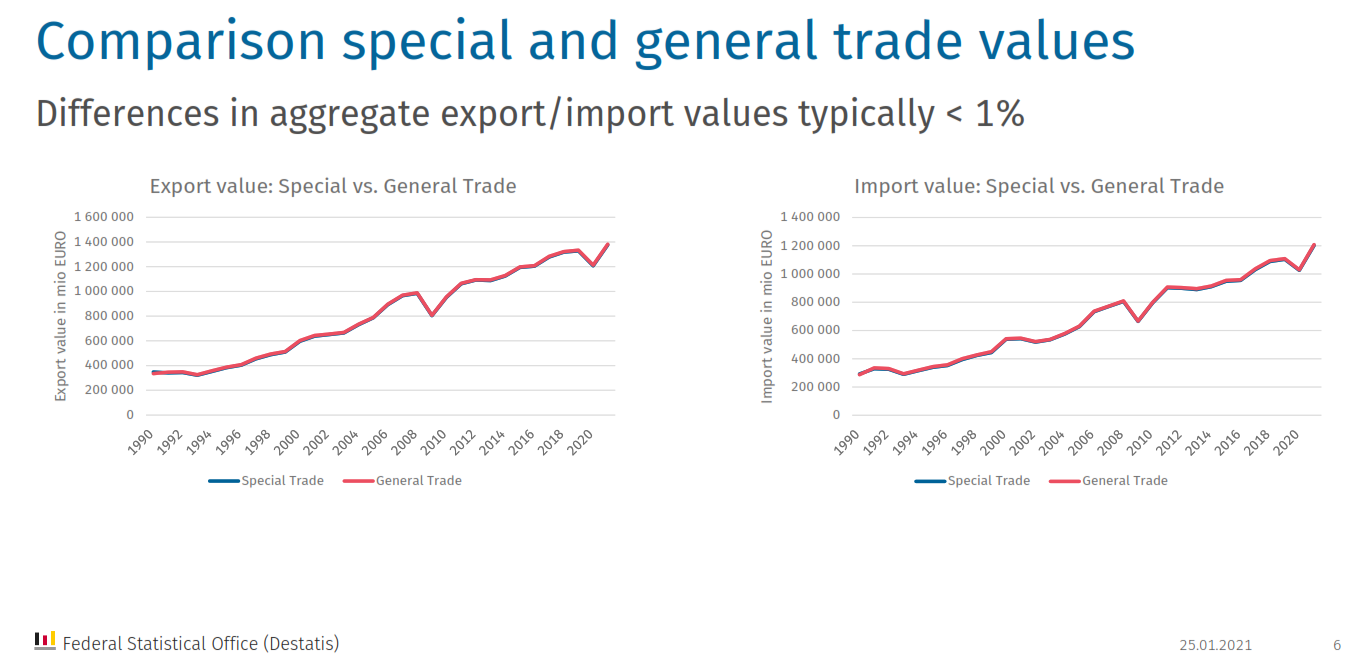 ألمانيا تعتمد النظام العام وتنشر النظام الخاص والعام؛
المغرب
Average 1.1%
ينشر فقط البيانات المجمعة على أساس النظام العام .
النظام الإحصائي للتجارة الخارجية المغربية
نطاق ووقت التسجيل
النطاق
 عموما ، توصي الأمم المتحدة باستخدام نظام التجارة العام لتجميع إحصاءات التجارة الخارجية للبضائع. 
 بموجب هذه التوصية و منذ سنة 2014 والإحصاءات المغربية للتجارة الخارجية للبضائع تسجل جميع السلع التي تزيد من مخزون الموارد المادية التي تدخل ( واردات ) أو تقلله  عندما تترك اقليمه الاقتصادي (الصادرات ) .
وقت التسجيل
تاريخ التسجيل هو تاريخ وضع الاقرار الجمركي لدى ادارة الجمارك
الكهرباء و الفوسفاط  ومشتقاته يتم الاعتماد على المعلومات التكميلية المحصل عليها مباشرة من الشركات المعنية
النظام التجاري المعتمد في المغرب
أربع مراحل رئيسية ليتوافق مع المعايير و التوصيات الدولية :

المرحلة الأولى:  إلى غاية 1997، نظام التجارة الخاص ، تعريف ضيق
سائر العالم
المناطق الصناعية الحرة
منطقة التداول الحر
أماكن التجهيز الداخلي
المناطق التجارية الحرة
المستودعات الجمركية
النظام التجاري المعتمد في المغرب
المرحلة الثانية :

منذ عام 1998 ، تم إدماج السلع المستوردة من أجل التجهيز الداخلي : نظام الخاص ، تعريف موسع
سائر العالم
المناطق الصناعية الحرة
منطقة التداول الحر
أماكن التجهيز الداخلي
المناطق التجارية الحرة
المستودعات الجمركية
النظام التجاري المعتمد في المغرب
المرحلة الثالثة 

في عام 2005 ، تم إدماج المبادلات بين المناطق الصناعية الحرة و سائر العالم : نظام الخاص ، تعريف موسع
سائر العالم
منطقة التداول الحر
المناطق الصناعية الحرة
أماكن التجهيز الداخلي
المناطق التجارية الحرة
المستودعات الجمركية
النظام التجاري المعتمد في المغرب
المرحلة الرابعة :

في عام 2014 ، نظام العام
سائر العالم
منطقة التداول الحر
المناطق الصناعية الحرة
أماكن التجهيز الداخلي
المناطق التجارية الحرة
المستودعات الجمركية
ملخص التعديلات الرئيسية
1. إزالة المحتوى غير المرتبط بشكل خاص بنظام التجارة (على سبيل المثال التمييز بين السلع المحلية والأجنبية، وتعريف الواردات/الصادرات العامة…) . لقد تم نقل هذا إلى فصل الإطار المفاهيمي. 

2. توصية أكثر وضوحا بأنه إذا لم يكن من الممكن استخدام نظام التجارة العام، فيجب استخدام نظام التجارة الخاص المُوسّع . ينبغي عدم استخدام نظام التجارة الخاص الضيق إلا كملاذ أخير.
مع شكري الخالص